CSE 331Software Design and Implementation
Lecture 5
Abstract Data Types
Chandrakana Nandi  /  Spring 2018
Hello!
Chandrakana Nandi
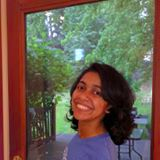 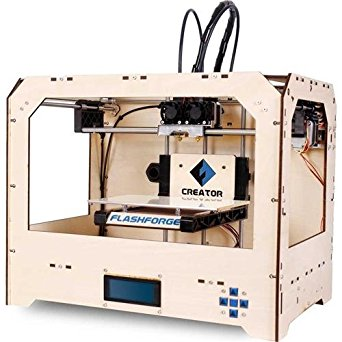 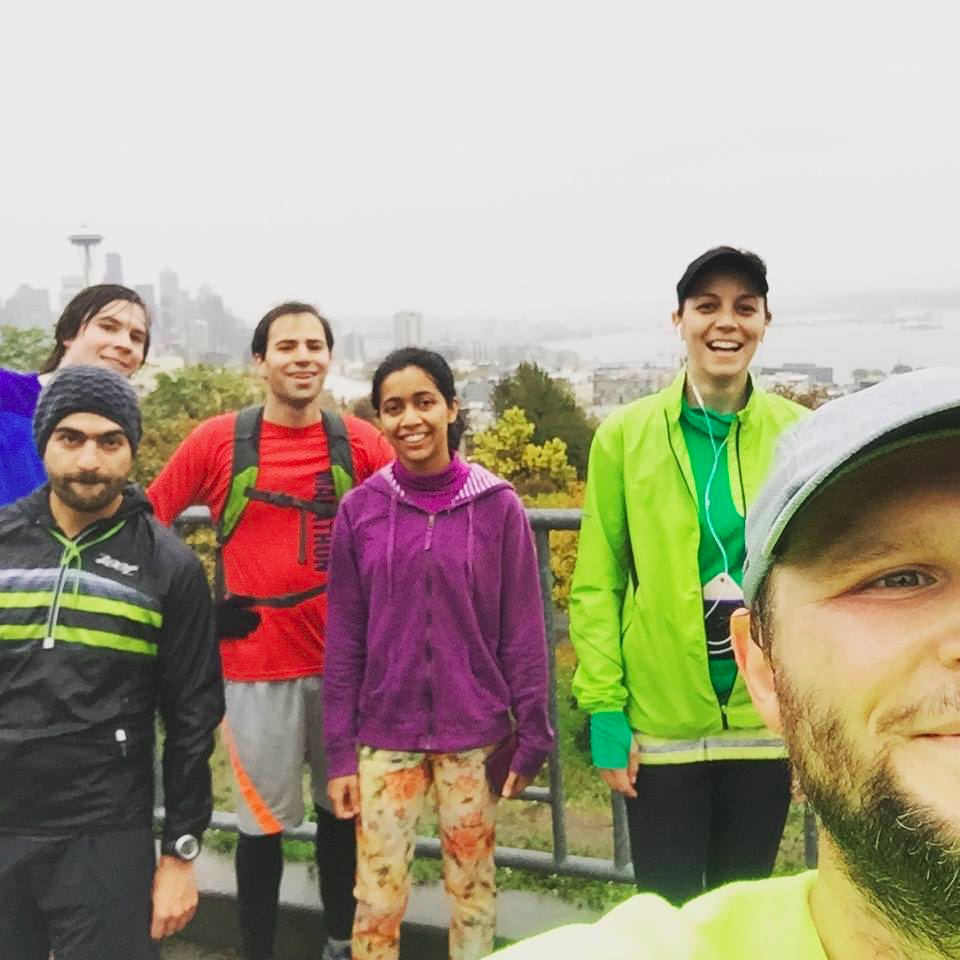 Abstract
Data
Types
Procedural and data abstractions
Procedural abstraction:
Abstract from details of procedures (e.g., methods)
Specification is the abstraction
Abstraction is the specification
Satisfy the specification with an implementation

Data abstraction:
Abstract from details of data representation 
Also a specification mechanism
A way of thinking about programs and design
Standard terminology: Abstract Data Type, or ADT
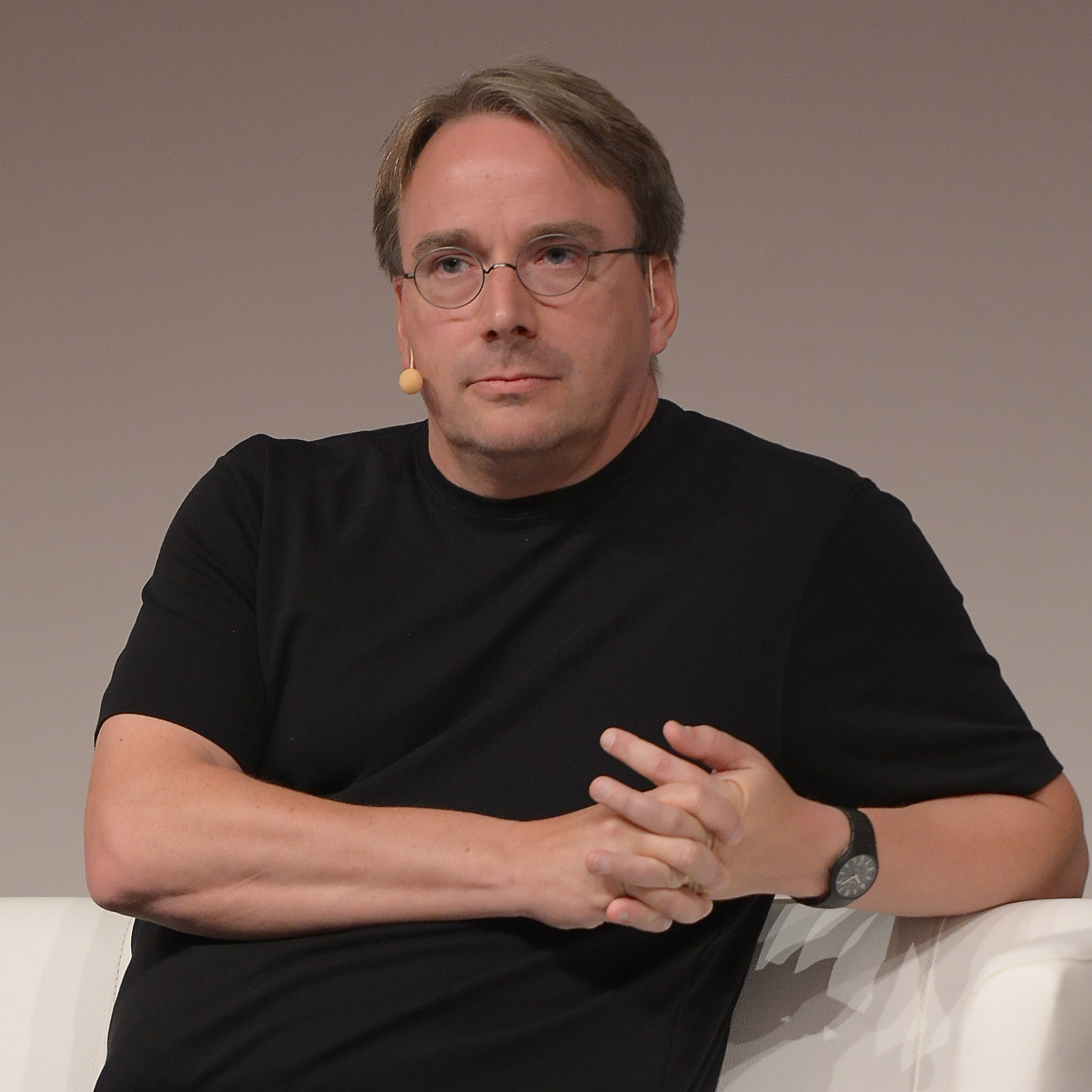 Bad programmers worry about the code. Good programmers worry about data structures and their relationships.
-- Linus Torvalds
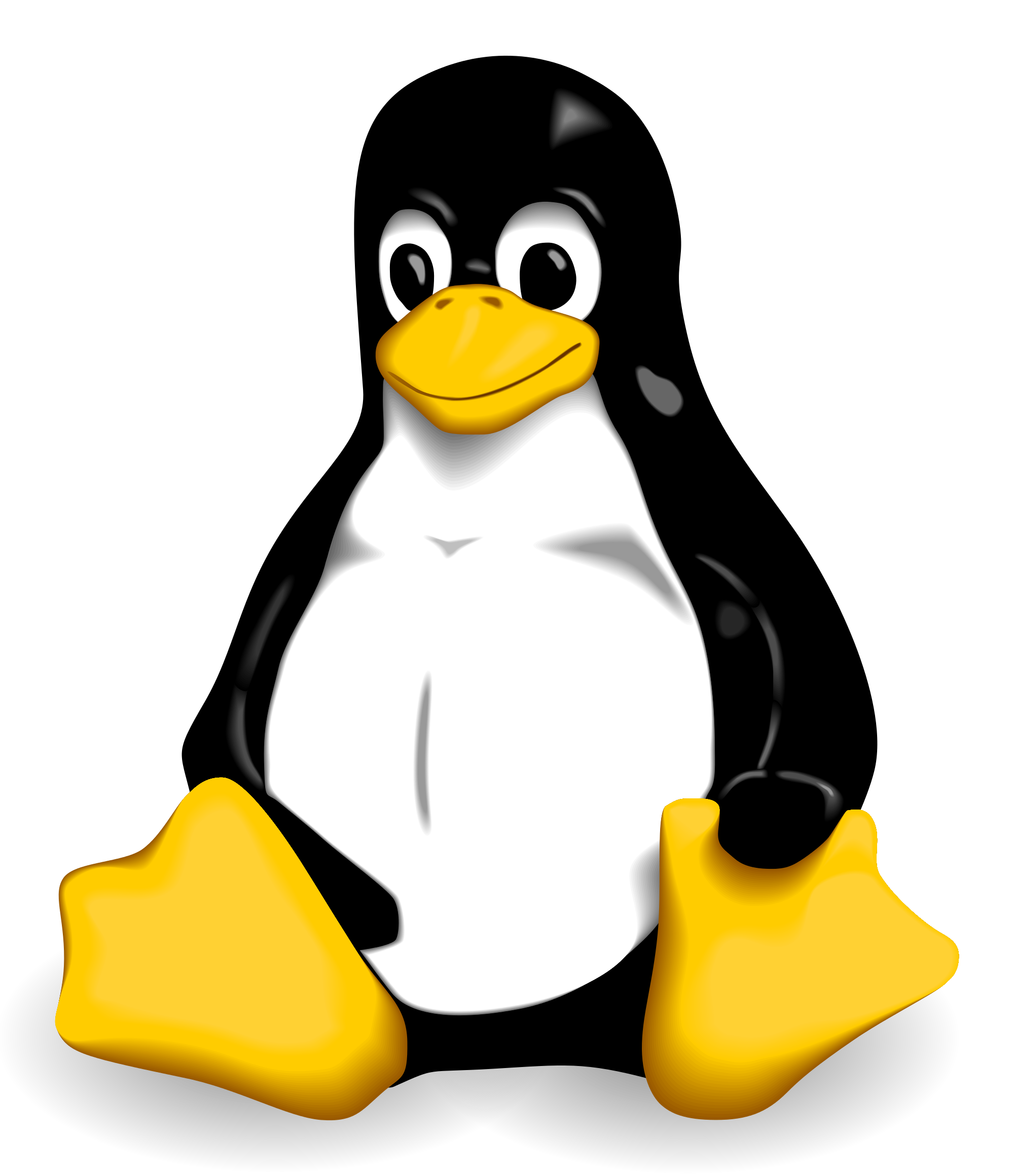 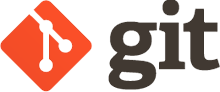 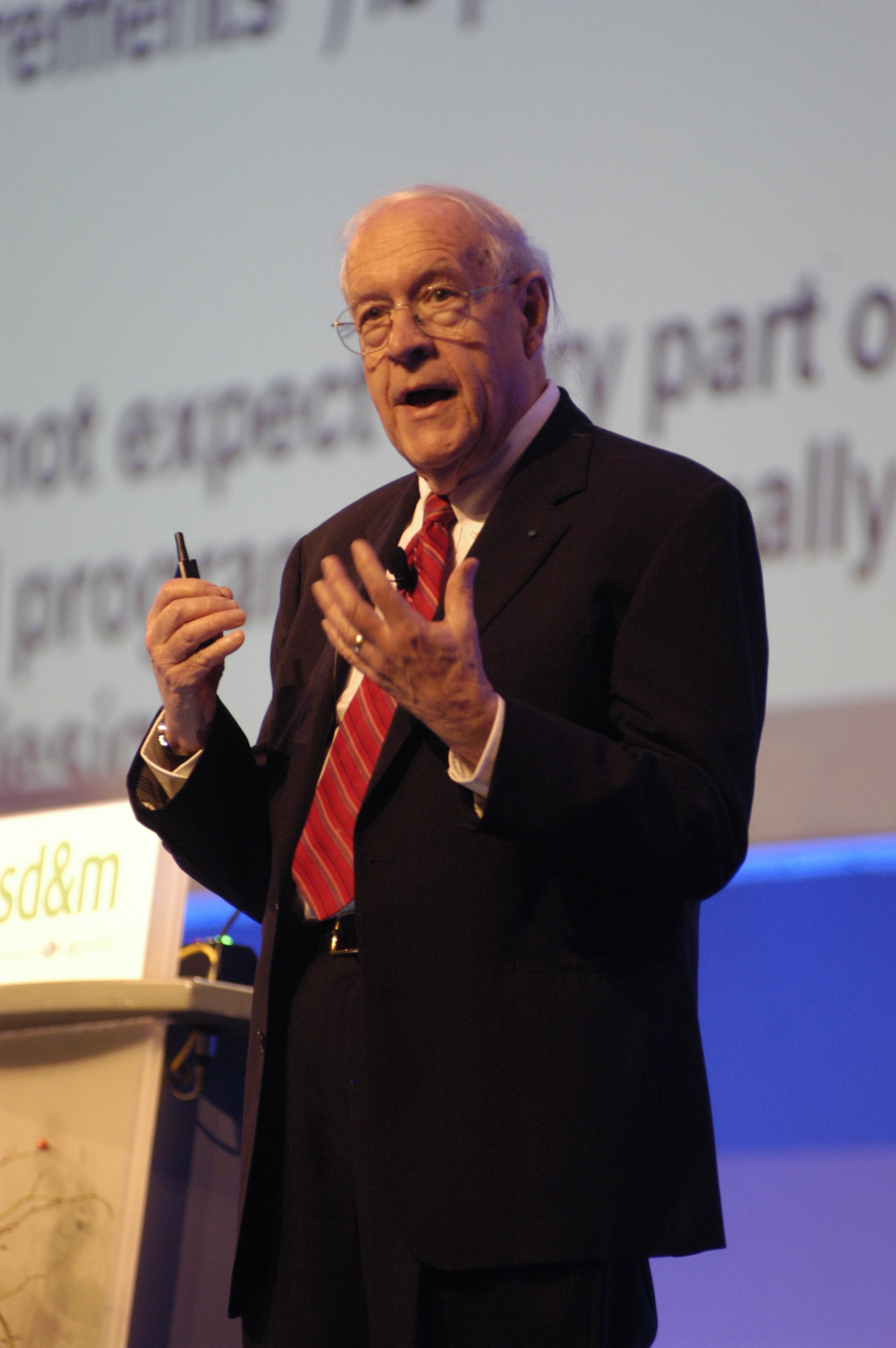 Show me your flowcharts and conceal your tables, and I shall continue to be mystified. Show me your tables, and I won’t usually need your flowcharts; they’ll be obvious.
-- Fred Brooks
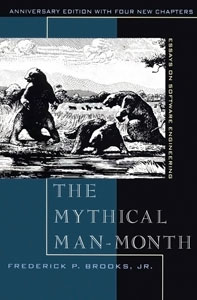 The need for data abstractions (ADTs)
Organizing and manipulating data is pervasive
Inventing and describing algorithms less common

Start your design by designing data structures
How will relevant data be organized
What operations will be permitted on the data by clients
Cf. CSE 332

Potential problems with choosing a data abstraction:
Decisions about data structures often made too early
Duplication of effort in creating derived data
Very hard to change key data structures (modularity!)
[Speaker Notes: Fred Brooks: “Show me your tables…”]
An ADT is a set of operations
ADT abstracts from the organization to meaning of data
ADT abstracts from structure to use  
Representation should not matter to the client
So hide it from the client
class RightTriangle {
  float base, altitude;
}
class RightTriangle {
  float base, hypot, angle;
}
hypot
altitude
angle
base
base
An ADT is a set of operations
ADT abstracts from the organization to meaning of data
ADT abstracts from structure to use  
Representation should not matter to the client
So hide it from the client





Instead, think of a type as a set of operations 
  create, getBase, getAltitude, getBottomAngle, …
Force clients to use operations to access data
class RightTriangle {
  float base, altitude;
}
class RightTriangle {
  float base, hypot, angle;
}
Are these classes the same?
class Point {	  class Point {
  public float x;	    public float r;
  public float y;	    public float theta;
}			    }
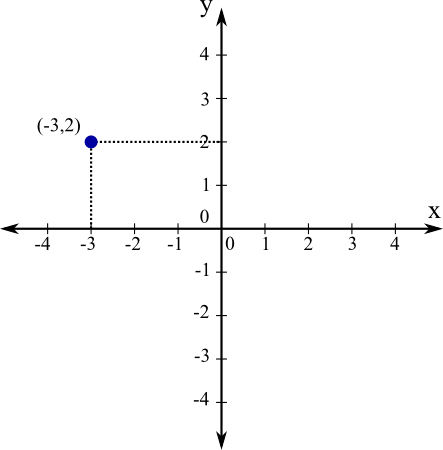 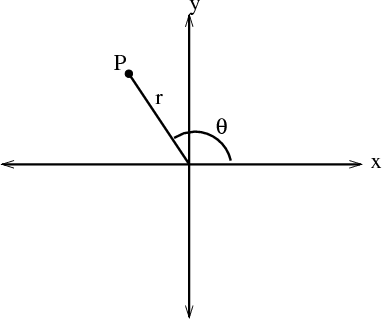 Are these classes the same?
class Point {	  class Point {
  public float x;	    public float r;
  public float y;	    public float theta;
}			    }

Different: cannot replace one with the other in a program

Same: both classes implement the concept “2-d point”

Goal of ADT methodology is to express the sameness:
Clients depend only on the concept “2-d point”
Benefits of ADTs
If clients “respect” or “are forced to respect” data abstractions…
For example, “it’s a 2-D point with these operations…”

Can delay decisions on how ADT is implemented
Can fix bugs by changing how ADT is implemented
Can change algorithms
For performance
In general or in specialized situations
…

We talk about an “abstraction barrier”
A good thing to have and not cross (also known as violate)
Concept of 2-d point, as an ADT
class Point {
  // A 2-d point exists in the plane, ... 	
  public float x();
  public float y();
  public float r();
  public float theta();

  // ... can be created, ...
  public Point(); // new point at (0,0)
  public Point centroid(Set<Point> points);

  // ... can be moved, ...
  public void translate(float delta_x,
                        float delta_y);
  public void scaleAndRotate(float delta_r,
					     float delta_theta);
}
Observers
Creators/
Producers
Mutators
Abstract data type = objects + operations
Point
xyr
thetatranslate
scale_rot
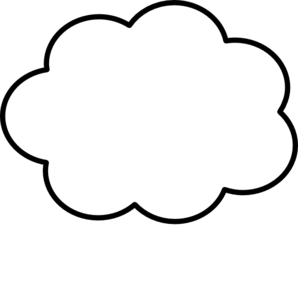 rest ofprogram
abstractionbarrier
clients
implementation
Implementation is hidden


Only operations on objects of the type are provided by abstraction
Specifying a data abstraction
A collection of procedural abstractions
Not a collection of procedures

An abstract state
Not the (concrete) representation in terms of fields, objects, …
“Does not exist” but used to specify the operations
Concrete state, not part of the specification, implements the abstract state (more in upcoming lecture)

Each operation described in terms of “creating”, “observing”, “producing”, or “mutating”
No operations other than those in the specification
Specifying an ADT
Mutable

1. overview
2. abstract state
3. creators
4. observers
5. producers (rare)
6. mutators
Immutable
1. overview
2. abstract state
3. creators
4. observers
5. producers
6. mutators
Creators: return new ADT values (e.g., Java constructors)
Producers: ADT operations that return new values
Mutators: Modify a value of an ADT
Observers: Return information about an ADT
Implementing an ADT
To implement a data abstraction (e.g., with a Java class):
See next two lectures
This lecture is just about specifying an ADT
Nothing about the concrete representation appears in spec
Poly, an immutable datatype: overview
/**
 * A Poly is an immutable polynomial with
 * integer coefficients.  A typical Poly is
 *  		c0 + c1x + c2x2 + ...
 **/
class Poly {

Overview:
State whether mutable or immutable
Define an abstract model for use in operation specifications
Difficult and vital!
Appeal to math if appropriate
Give an example (reuse it in operation definitions)
State in specifications is abstract, not concrete
Abstract state (specification fields)
Poly:  creators
// effects: makes a new Poly = 0
  public Poly()
  
  // effects: makes a new Poly = cxn
  // throws: NegExponent if n < 0
  public Poly(int c, int n)

Creators
New object, not part of pre-state: in effects, not modifies
Overloading: distinguish procedures of same name by parameters (Example: two Poly constructors)

Footnote: slides omit full JavaDoc comments to save space; style might not be perfect either – focus on main ideas
Poly:  observers
// returns: the degree of this,
//   i.e., the largest exponent with a
//   non-zero coefficient.
//   Returns 0 if this = 0.
public int degree()

// returns: the coefficient of the term
//   of this whose exponent is d
// throws: NegExponent if d < 0
public int coeff(int d)
Notes on observers
Observers 
Used to obtain information about objects of the type
Return values of other types
Never modify the abstract value
Specification uses the abstraction from the overview

 this
The particular Poly object being accessed
Target of the invocation
Also known as the receiver
Poly x = new Poly(4, 3);
int c = x.coeff(3);
System.out.println(c);   // prints 4
Poly:  producers
// returns: this + q (as a Poly)
public Poly add(Poly q)

// returns: the Poly equal to this * q
public Poly mul(Poly q)

// returns: -this
public Poly negate()
Notes on producers
Operations on a type that create other objects of the type

Common in immutable types like java.lang.String
 String substring(int offset, int len) 

No side effects
Cannot change the abstract value of existing objects
IntSet, a mutable datatype:overview and creator
// Overview: An IntSet is a mutable, 
// unbounded set of integers.  A typical 
// IntSet is { x1, ..., xn }.
class IntSet {

  // effects: makes a new IntSet = {}
  public IntSet()
IntSet:  observers
// returns: true if and only if x  this
public boolean contains(int x)

// returns: the cardinality of this
public int size()
    
// returns: some element of this
// throws: EmptyException when size()==0 
public int choose()
IntSet:  mutators
// modifies: this
// effects:  thispost = thispre  {x}
public void add(int x)

// modifies: this
// effects:  thispost = thispre - {x}
public void remove(int x)
Notes on mutators
Operations that modify an element of the type

Rarely modify anything (available to clients) other than this
List this in modifies clause (if appropriate)

Typically have no return value
“Do one thing and do it well”
(Sometimes return “old” value that was replaced)

Mutable ADTs may have producers too, but that is less common
Coming up…
Very related next lectures:
Representation invariants
Abstraction functions

Distinct, complementary ideas for ADT reasoning